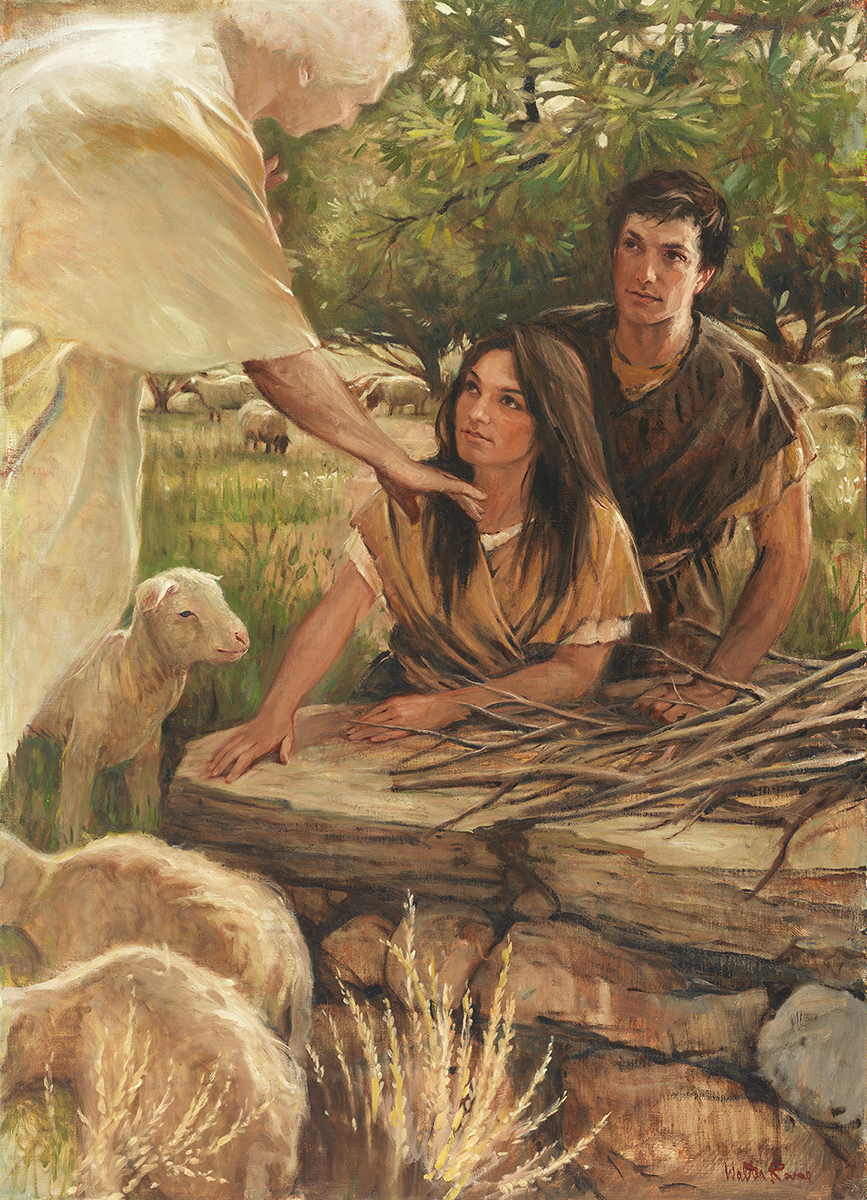 SEMINARY
Old Testament
LESSON 101
2 Kings 21-25
2 Kings 21:1-23:25
“After Manasseh and Amon reign in wickedness, Josiah helps the people of Judah return to the Lord”
2 Kings 21:1-9.
1 Manasseh was twelve years old when he began to reign, and reigned fifty and five years in Jerusalem. And his mother’s name was Hephzi-bah.
2 And he did that which was evil in the sight of the Lord, after the abominations of the heathen, whom the Lord cast out before the children of Israel.
3 For he built up again the high places which Hezekiah his father had destroyed; and he reared up altars for Baal, and made a grove, as did Ahab king of Israel; and worshipped all the host of heaven, and served them.
4 And he built altars in the house of the Lord, of which the Lord said, In Jerusalem will I put my name.
5 And he built altars for all the host of heaven in the two courts of the house of the Lord.
6 And he made his son pass through the fire, and observed times, and used enchantments, and dealt with familiar spirits and wizards: he wrought much wickedness in the sight of the Lord, to provoke him to anger.
7 And he set a graven image of the grove that he had made in the house, of which the Lord said to David, and to Solomon his son, In this house, and in Jerusalem, which I have chosen out of all tribes of Israel, will I put my name for ever:
8 Neither will I make the feet of Israel move any more out of the land which I gave their fathers; only if they will observe to do according to all that I have commanded them, and according to all the law that my servant Moses commanded them.
9 But they hearkened not: and Manasseh seduced them to do more evil than did the nations whom the Lord destroyed before the children of Israel.
What are some ways Manasseh influenced the people of Judah?
What principles can we learn from Manasseh’s unrighteous influence upon the people of Judah?
2 Kings 21:10-13
10 ¶ And the Lord spake by his servants the prophets, saying,
11 Because Manasseh king of Judah hath done these abominations, and hath done wickedly above all that the Amorites did, which were before him, and hath made Judah also to sin with his idols:
12 Therefore thus saith the Lord God of Israel, Behold, I am bringing such evil upon Jerusalem and Judah, that whosoever heareth of it, both his ears shall tingle.
13 And I will stretch over Jerusalem the line of Samaria, and the plummet of the house of Ahab: and I will wipe Jerusalem as a man wipeth a dish, wiping it, and turning it upside down.
What did the Lord compare to a dish?
What do you think the Lord’s statement that He would “wipe Jerusalem as a man wipeth a dish, wiping it, and turning it upside down” (verse 13) means?
2 Kings 22:8
¶ And Hilkiah the high priest said unto Shaphan the scribe, I have found the book of the law in the house of the Lord. And Hilkiah gave the book to Shaphan, and he read it.
What was found in the temple?
What was “the book of the law”?
2 Kings 22:10-13
10 And Shaphan the scribe shewed the king, saying, Hilkiah the priest hath delivered me a book. And Shaphan read it before the king.
11 And it came to pass, when the king had heard the words of the book of the law, that he rent his clothes.
12 And the king commanded Hilkiah the priest, and Ahikam the son of Shaphan, and Achbor the son of Michaiah, and Shaphan the scribe, and Asahiah a servant of the king’s, saying,
13 Go ye, inquire of the Lord for me, and for the people, and for all Judah, concerning the words of this book that is found: for great is the wrath of the Lord that is kindled against us, because our fathers have not hearkened unto the words of this book, to do according unto all that which is written concerning us.
How did Josiah respond when he heard the words of the book of the law?
Why do you think Josiah “rent his clothes” (verse 11) after he heard the words of the scriptures?
Let's read:
2 Kings 23:1-4, 21-23.
What do you think it means that “all the people stood to the covenant” (2 Kings 23:3)?
How would you summarize the influence Josiah had on his people?
What principles can we identify from Josiah’s example?
If we make righteous choices, then our actions can lead others to turn to the Lord.
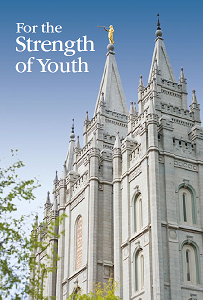 “As you strive to live the gospel, you will encourage your friends to do likewise. Set an example of keeping the commandments, participating in Church activities, preparing to serve the Lord throughout your life, and remaining worthy to attend the temple.
“Invite your friends of other faiths to your Church meetings and activities. Help them feel welcome and included. Many people have joined the Church through the example and fellowship of their friends. Also make a special effort to reach out to new converts and to those who are less active”
In what ways have you been blessed because of the righteous choices of others?
When have you been able to help someone by setting a good example or by reaching out to him or her?
2 Kings 23:26-25:30
“Jerusalem is destroyed, and the people of Judah are brought into captivity”
2 Kings 25:6-12.
6 So they took the king, and brought him up to the king of Babylon to Riblah; and they gave judgment upon him.
7 And they slew the sons of Zedekiah before his eyes, and put out the eyes of Zedekiah, and bound him with fetters of brass, and carried him to Babylon.
8 ¶ And in the fifth month, on the seventh day of the month, which is the nineteenth year of king Nebuchadnezzar king of Babylon, came Nebuzar-adan, captain of the guard, a servant of the king of Babylon, unto Jerusalem:
9 And he burnt the house of the Lord, and the king’s house, and all the houses of Jerusalem, and every great man’s house burnt he with fire.
10 And all the army of the Chaldees, that were with the captain of the guard, brake down the walls of Jerusalem round about.
11 Now the rest of the people that were left in the city, and the fugitives that fell away to the king of Babylon, with the remnant of the multitude, did Nebuzar-adan the captain of the guard carry away.
12 But the captain of the guard left of the poor of the land to be vinedressers and husbandmen.
What did the Babylonians do to Zedekiah and his sons?
What did the Babylonians do to most of the people of Judah?
What happened to the temple, the houses, and the walls of Jerusalem?
What principle can we identify from the account of Zedekiah about the consequences of disobeying the Lord’s commandments?
If we disobey the Lord’s commandments, then we may lose His protection.